Formation pour le Camp D’hiverAlimentation et Menu
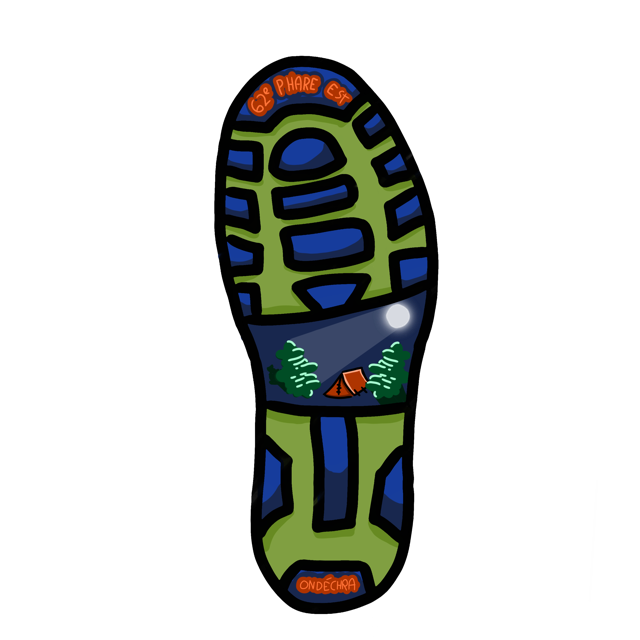 1
L’alimentation
Être en camp = plus grande dépense énergétique qu’habituellement
Activités extérieures = le corps dépense deux fois plus d’énergie
Faits
Alimentation doit être ajustée :
à la dépense énergétique.
au fait que les participants font de nombreuses activités extérieures.
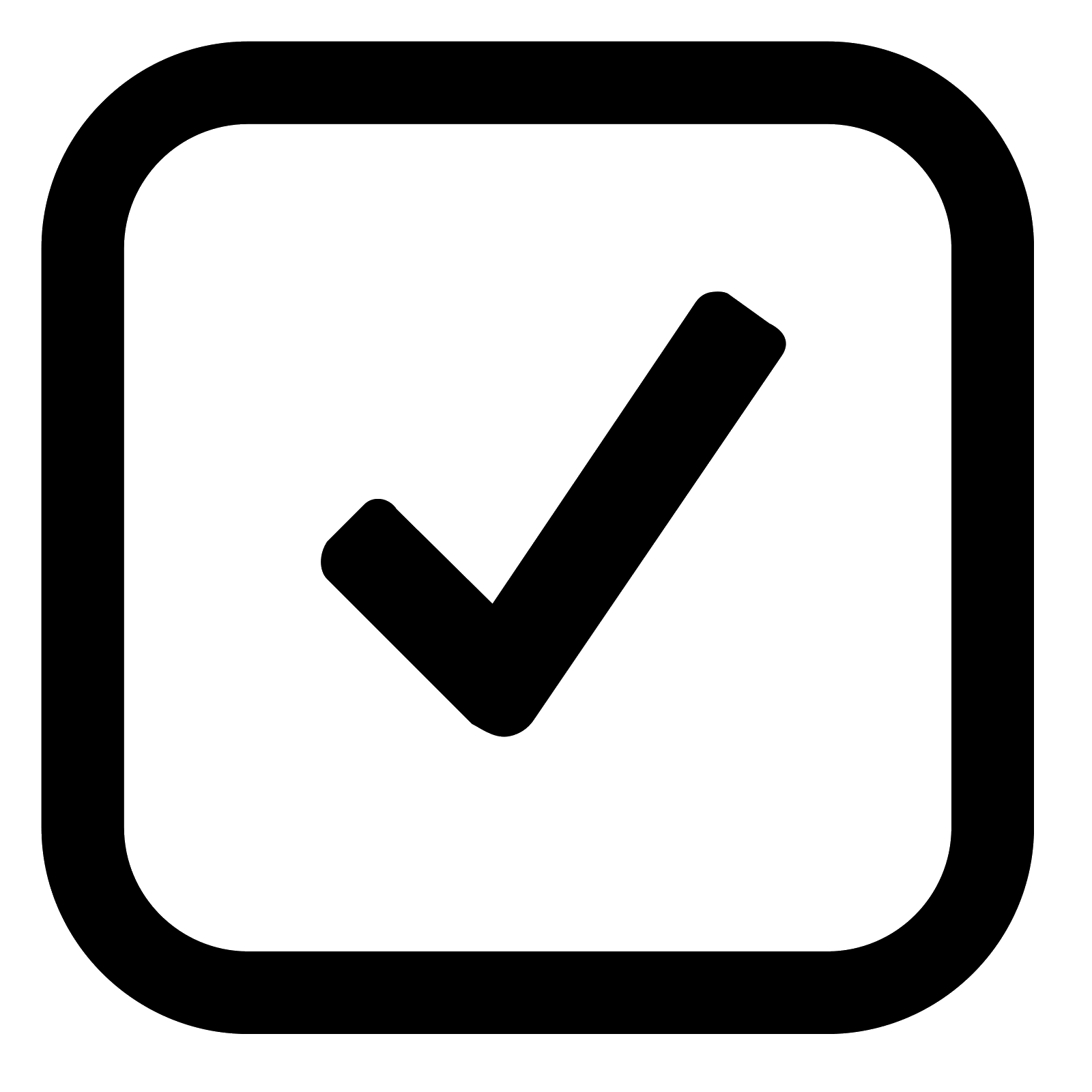 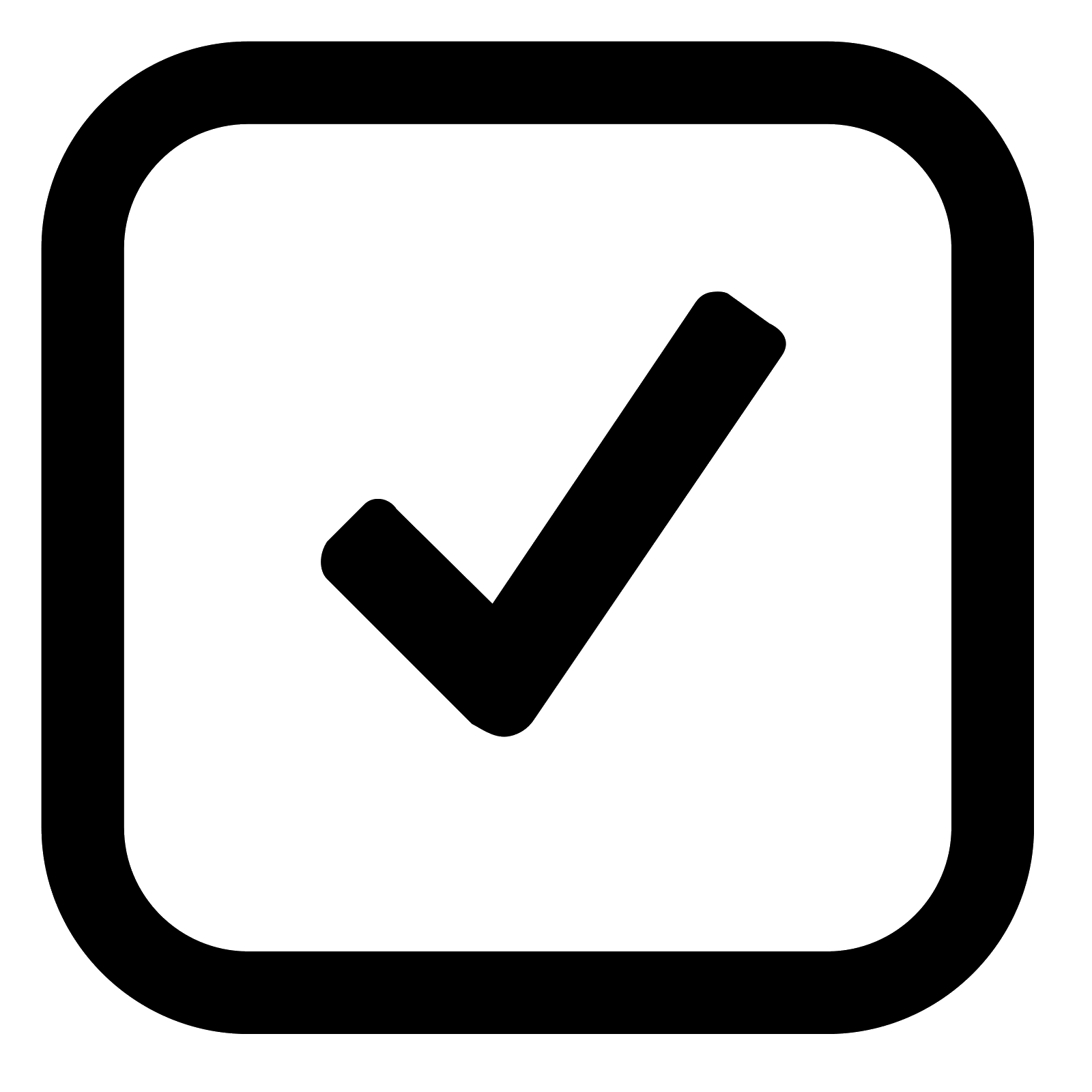 Manger des aliments de tous les groupes alimentaires en quantités suffisantes par rapport aux besoins de base
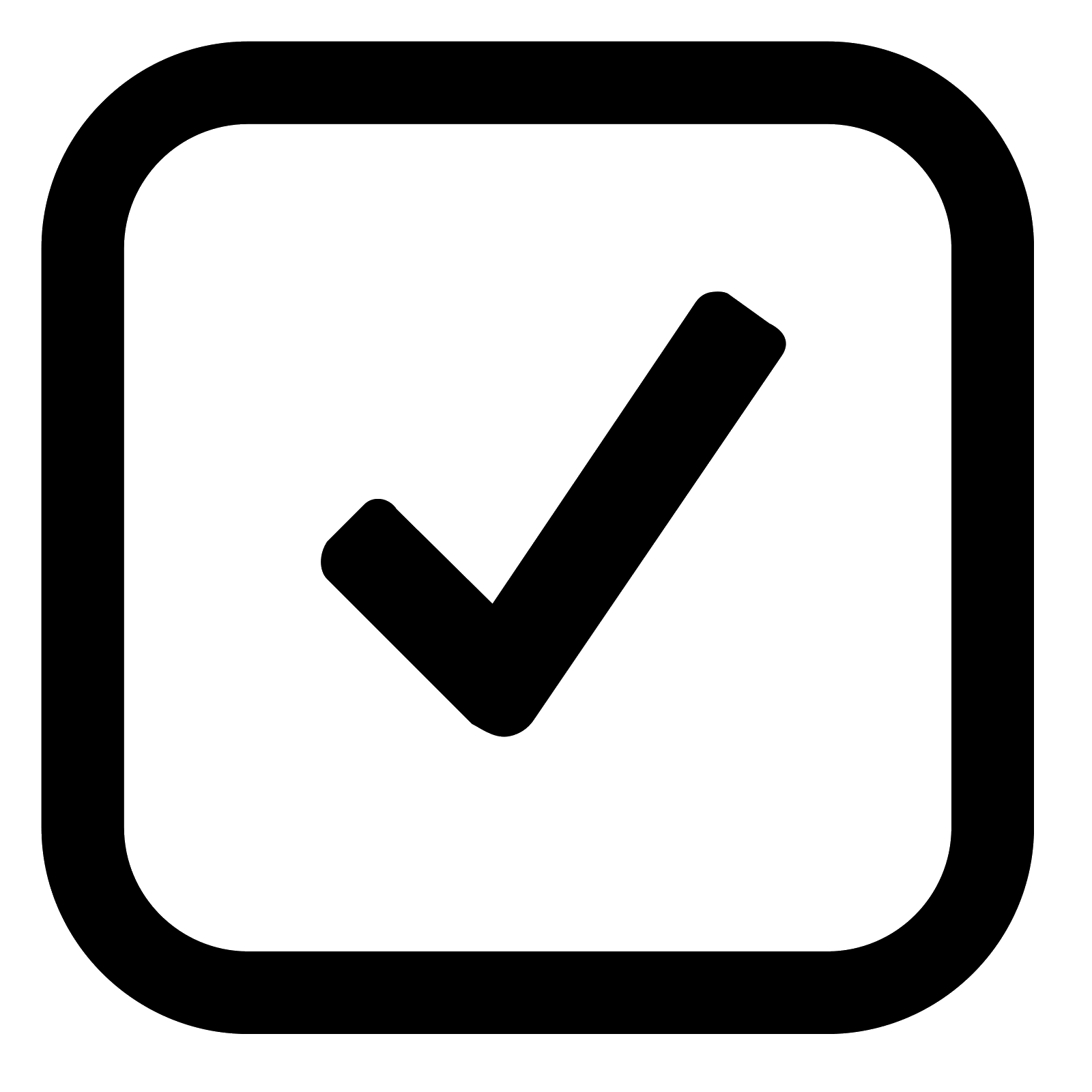 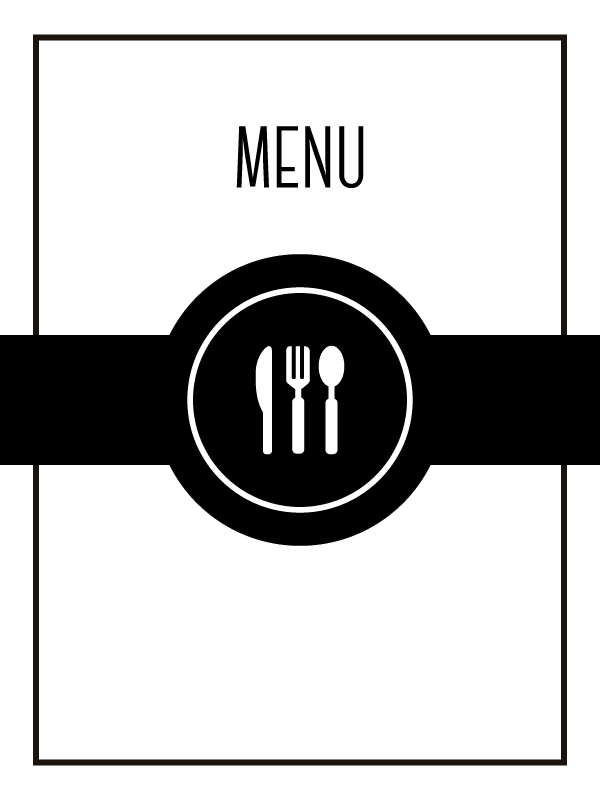 S’hydrater suffisamment
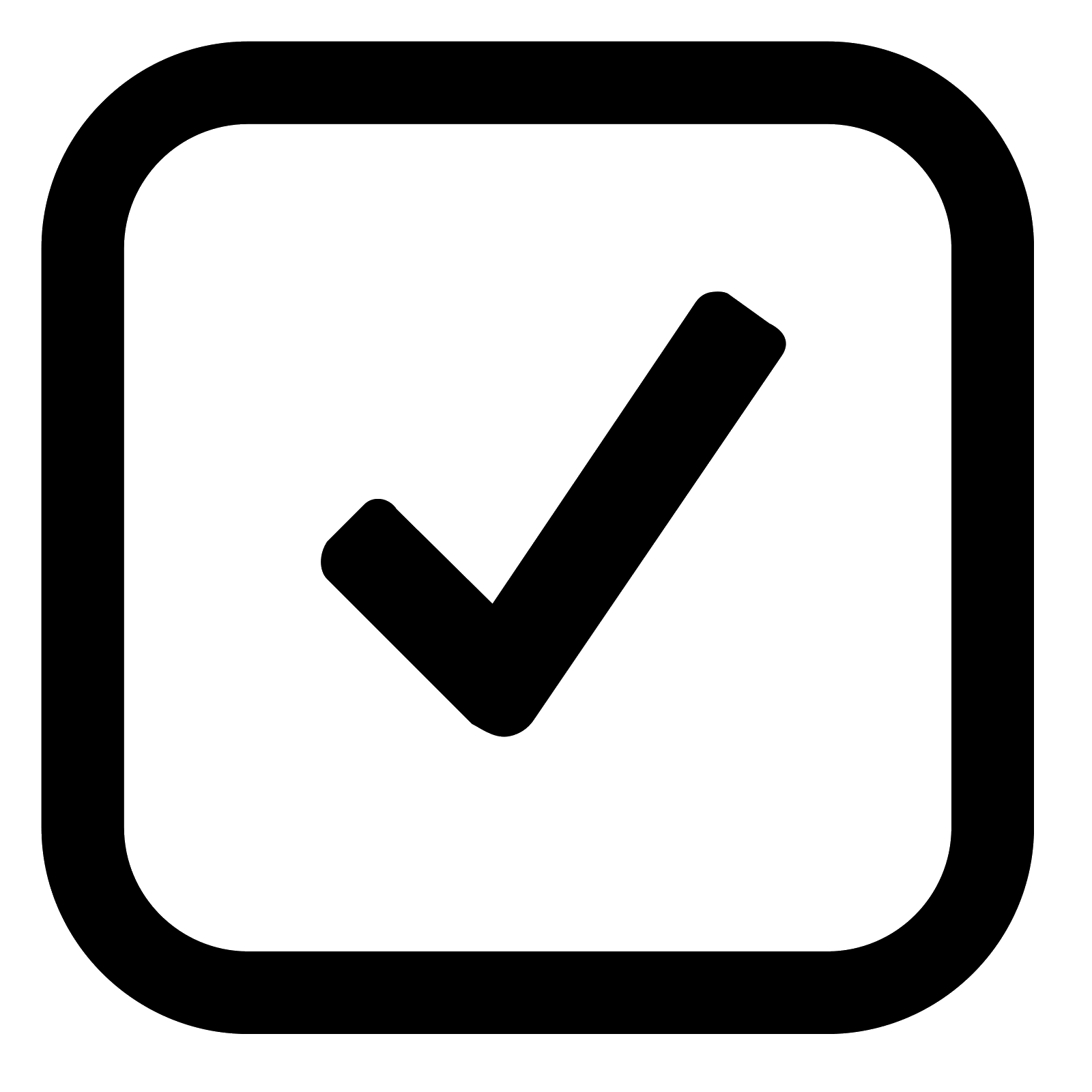 S’assurer que les repas soient au goût des enfants tant dans leur présentation que dans les saveurs. Un plat non appétissant ou mal présenté ne sera pas mangé et l’énergie des jeunes ne sera pas suffisante pour les activités.
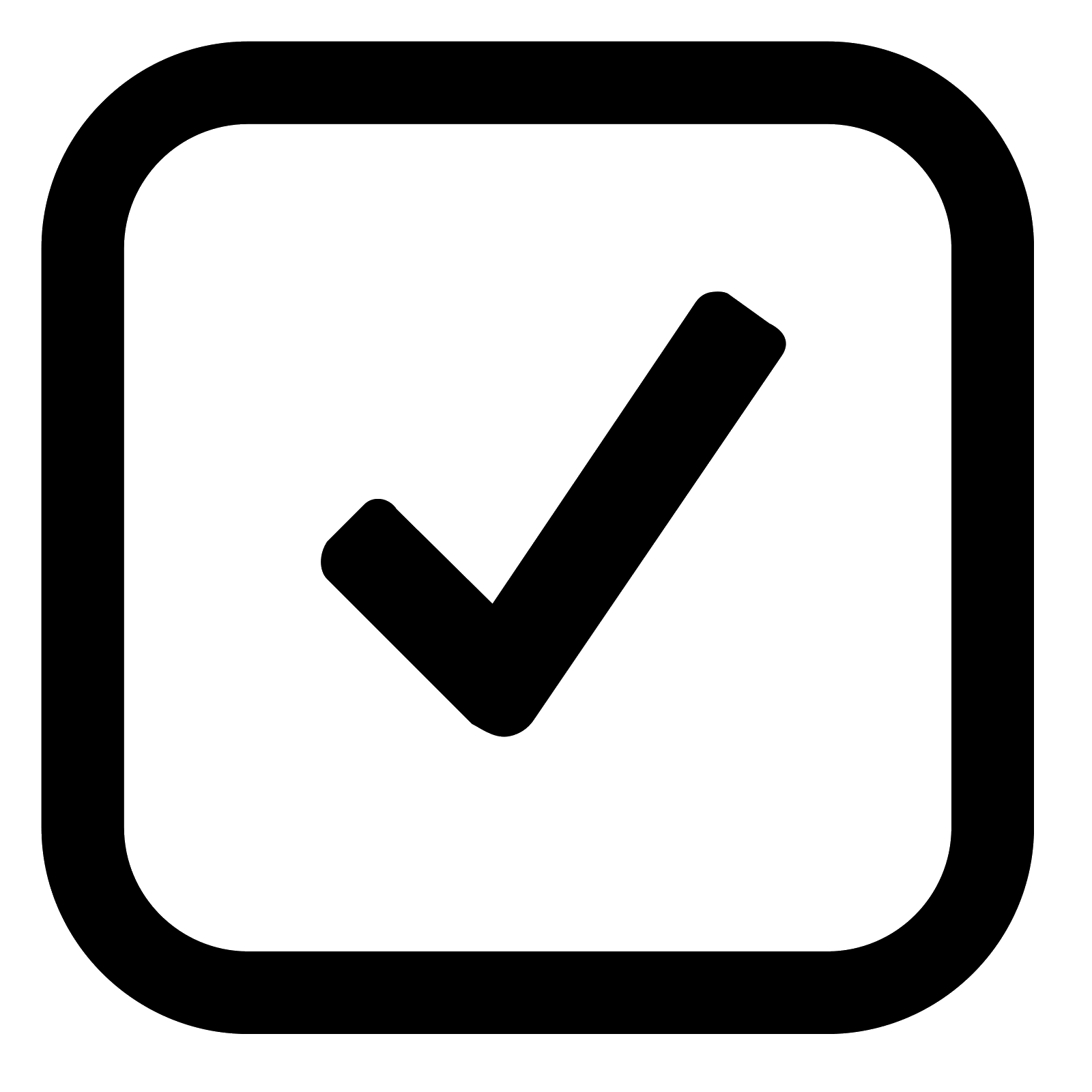 2
Les sources d’énergie
= sucre
Les glucides
Fonction
Énergie rapide.
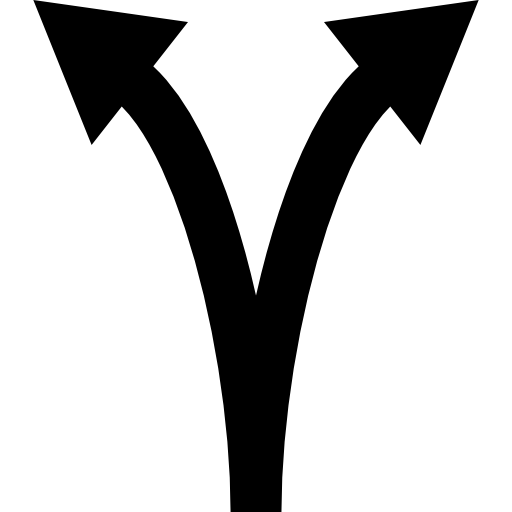 Glucides simples :
Assimilation facile
Énergie rapide et intense
Effet calorifique : 2 heures
Glucides complexes :
Assimilation plus longue
Énergie modérément rapide, mais intense
Effet calorifique : 4 heures
ex. cassonade, miel, sirop d’érable, bonbons.
ex. céréales, pâtes alimentaires, riz, produits laitiers.
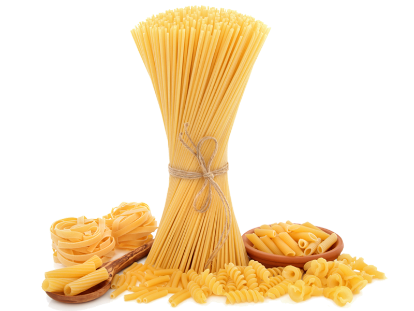 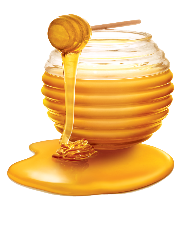 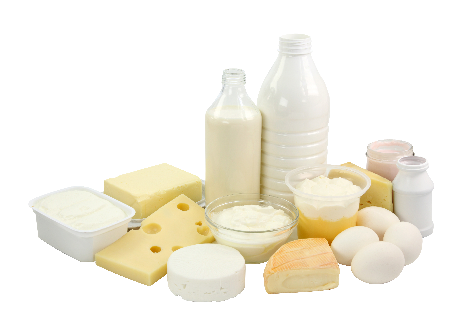 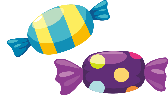 Déjeuner
Dîner
3
Les sources d’énergie
= gras
Les lipides
Fonctions
Donner du goût
Sentiment de satiété
Apporter de l’énergie
Réchauffer
Transporter les minéraux et nutriments dans le corps
Apportent deux fois plus d’énergie que les glucides (à poids égal).
Effet calorifique : 4 à 8 heures
ex. produits laitiers non écrémés, noix, œufs, viande, poissons.
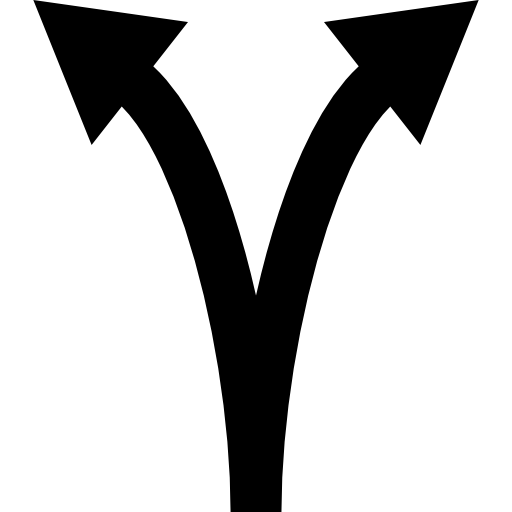 Gras mono-insaturés, polyinsaturés, omégas 3 : 
Souvent d’origine végétale
Se trouve aussi dans les poissons
Gras saturés : 
Souvent d’origine animale
Figent lorsque froids
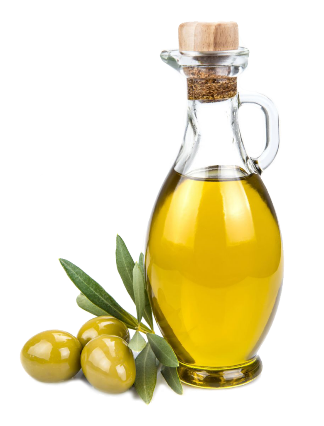 ex. beurre, lard, lait entier, huile de palme et de noix de coco.
ex. huiles végétales, noix, graines, avocats ou huiles issues de poissons gras comme le saumon, la truite arc-en-ciel, le maquereau etc.
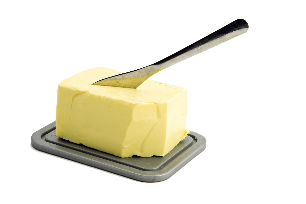 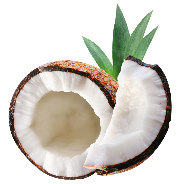 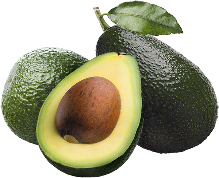 Souper
4
Les sources d’énergie
Les protéines
Fonctions
Croissance
Fabrication d’anticorps
Énergie longue durée
Effet calorifique : 8 heures
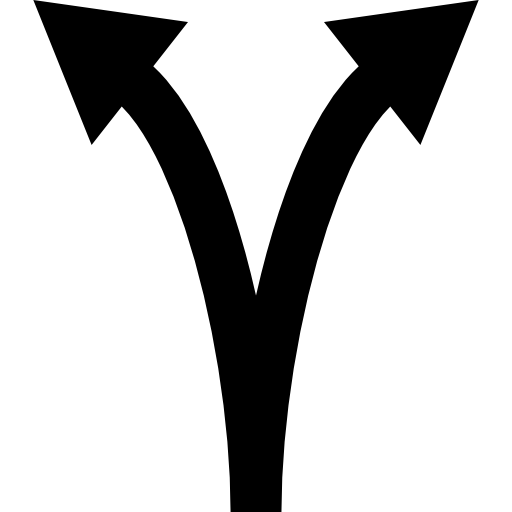 Protéines animales : 
les viandes, les volailles, les œufs, les poissons et les produits laitiers.
Protéines végétales :
les noix, les graines, les légumineuses telles que les lentilles, les pois chiches, etc. 

Les produits à base de soya font également partie des protéines végétales.
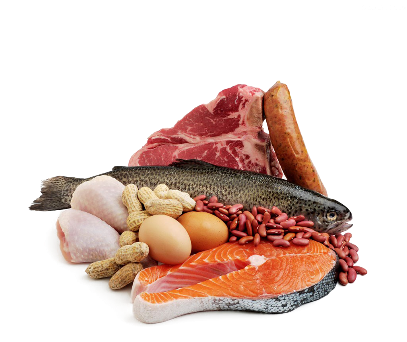 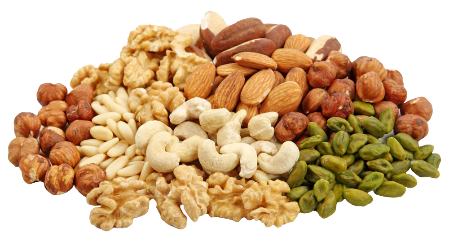 Un peu à chaque repas
5
Les autres aliments à intégrer aux menus
Vitamines
Minéraux 
Fibres
Garantissent le bon fonctionnement du corps
Maintiennent les fonctions cardiaques   
Gardent l’activité électrolytique du sang
Facilitent le transit
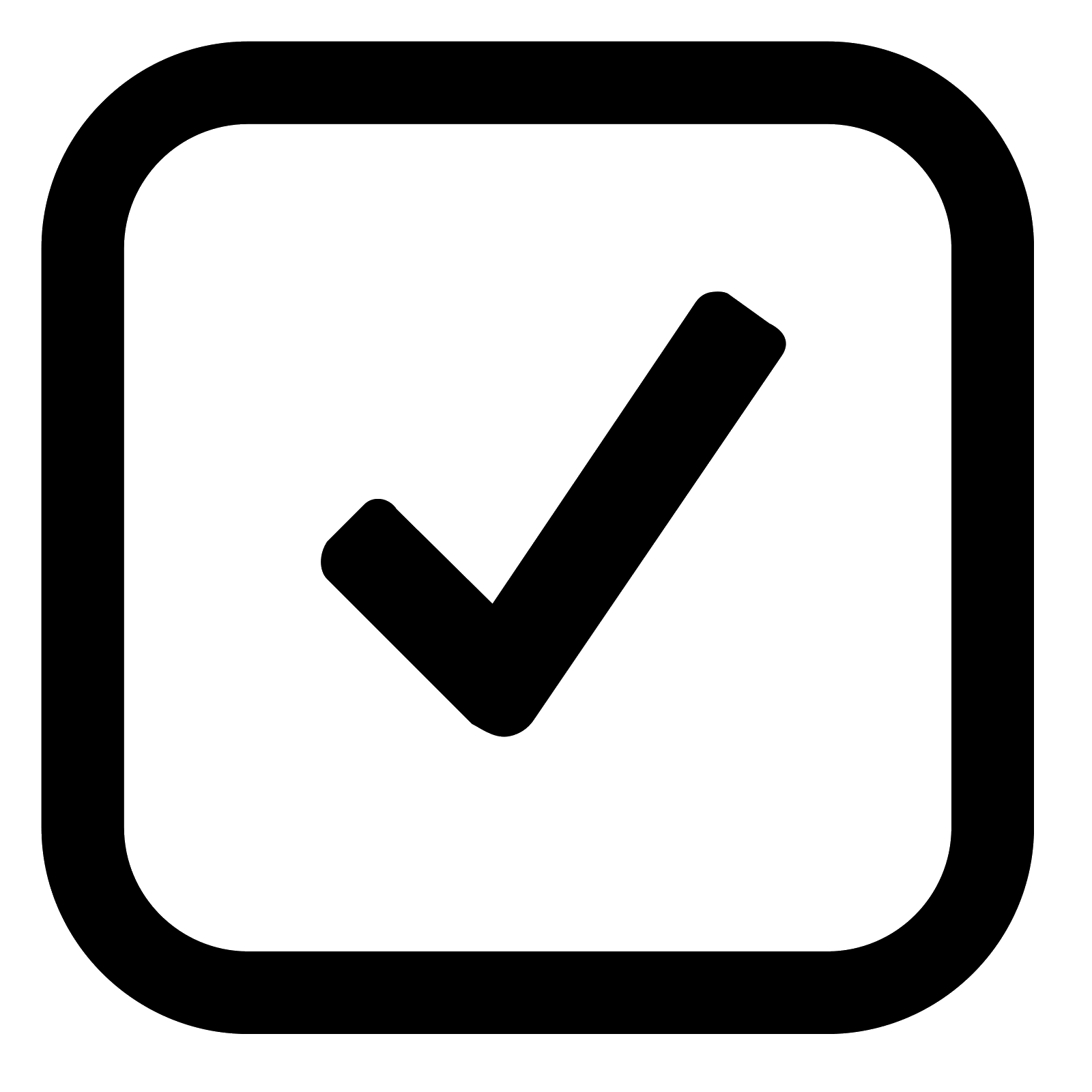 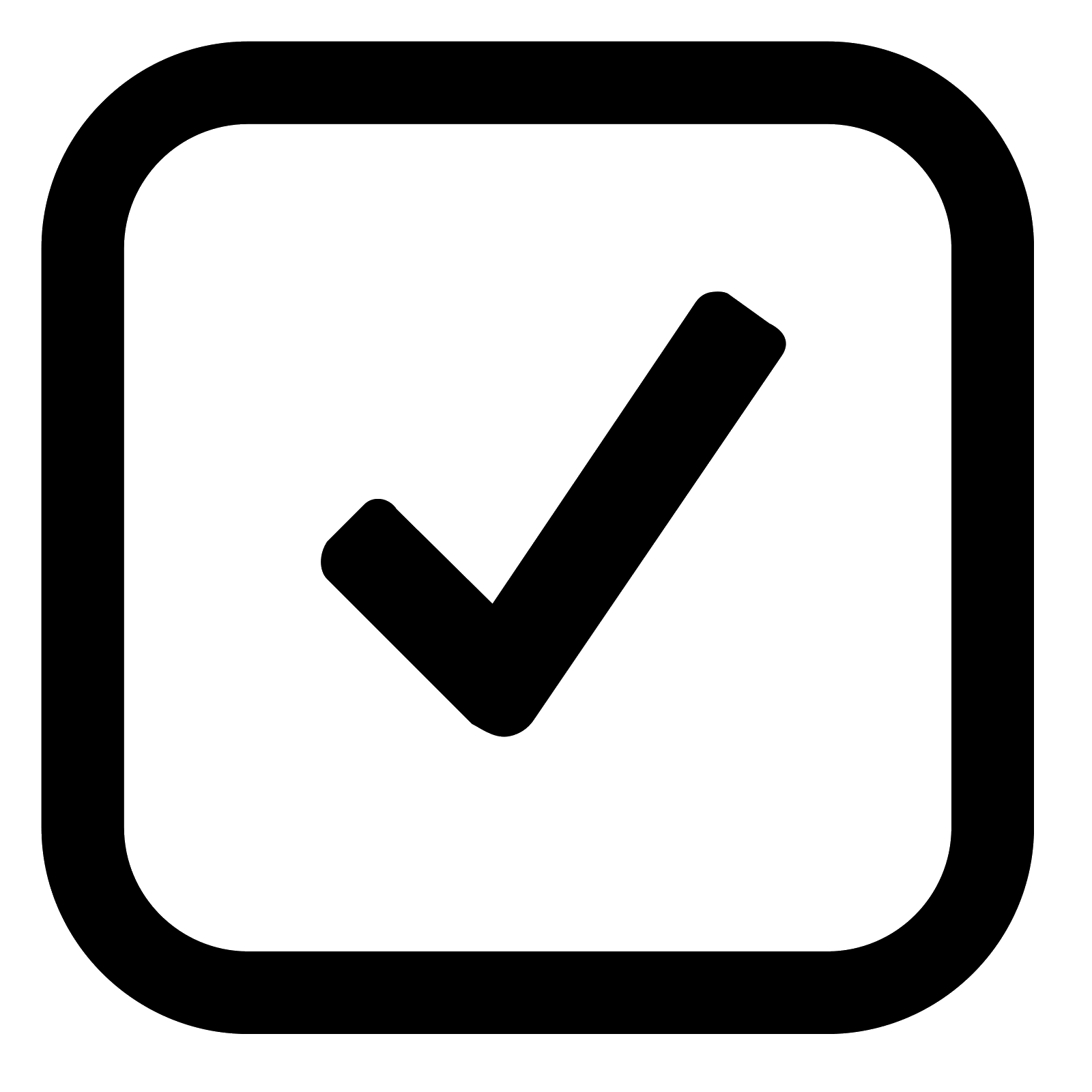 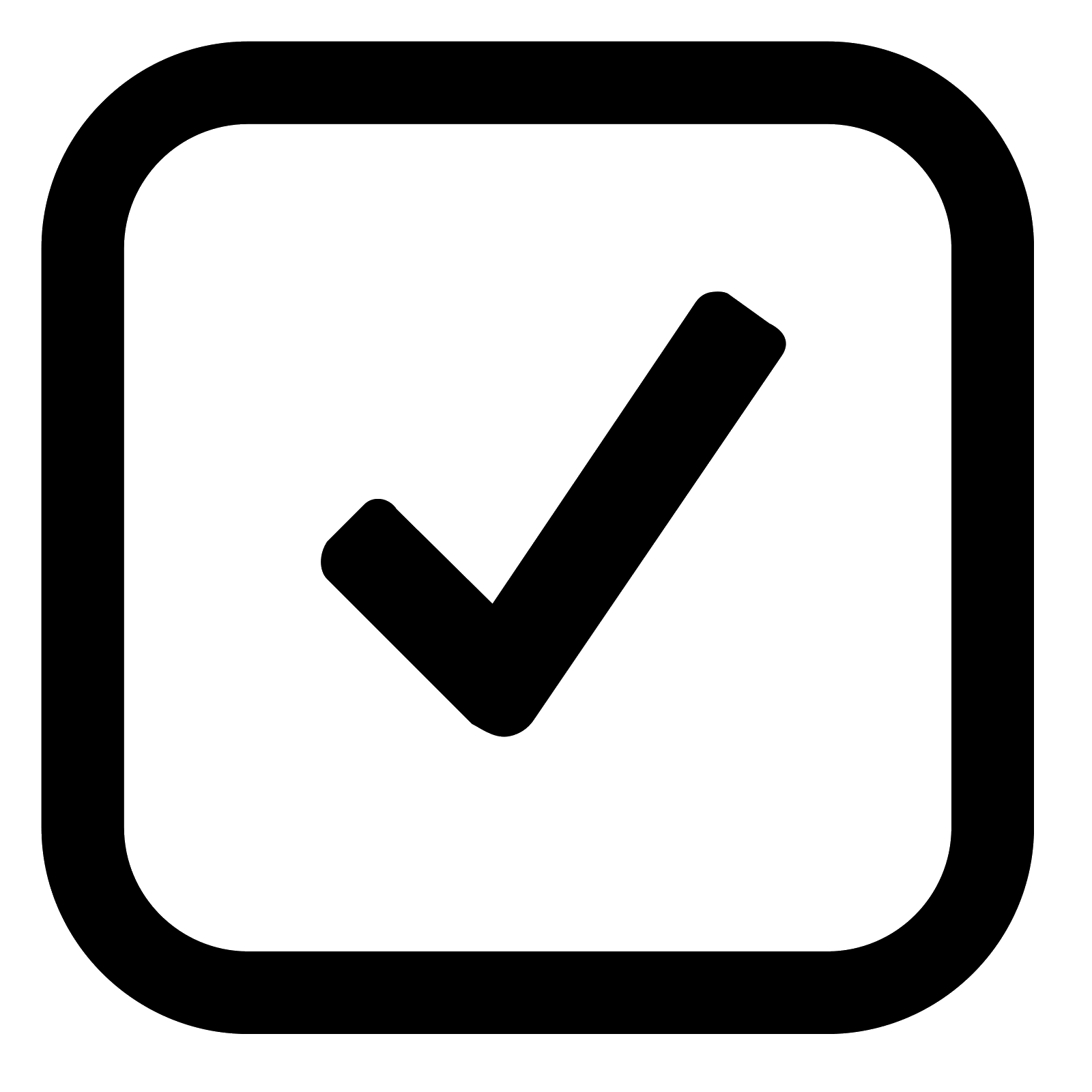 Fruits et légumes frais
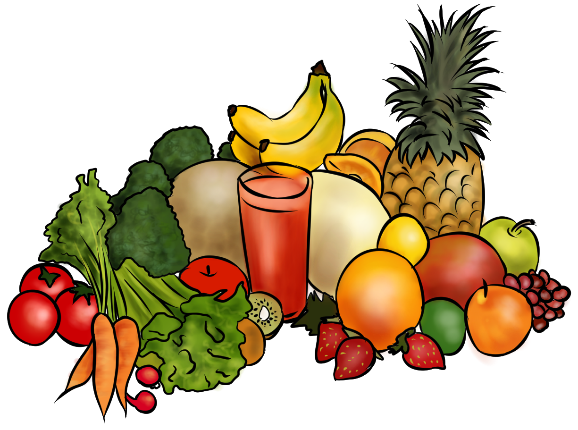 6
Hydratation
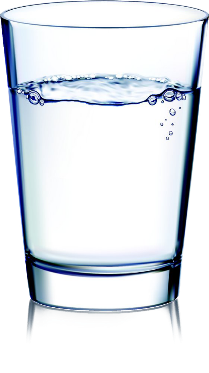 Faits
Sensation de soif moins présente en hiver.
Boire régulièrement
Boire des petites quantités à la fois
Boire des boissons réconfortantes et énergétiques.
ex. bouillon, soupe, chocolat chaud. 

Éviter le thé et le café qui sont diurétiques : ils font éliminer et uriner davantage et donc diminuent le volume sanguin.

Ne pas boire d’alcool.
Conseils
L’alcool dilate les vaisseaux sanguin. Lorsqu’on a froid ceux-ci se contractent pour réchauffer le corps au maximum. L’effet de dilatation dû à l’alcool favorise donc le refroidissement du corps.
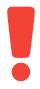 7
Suggestion de menue pour le camp d’hiver
8